Public Service GrantsBest Practices
June 12, 2025
[Speaker Notes: Worked in Non-Profit Sector writing grants. Trainings 15 minutes to 1 hour.]
[Speaker Notes: They if we had any questions.]
If you don't know what you don't know, how can you know?
[Speaker Notes: I decided to do trainings for every part of the process.
Sharing all the relevant knowledge and explaining why.]
TRAINING
[Speaker Notes: 2-3 hours in-person]
WHY?
[Speaker Notes: Pre-Application
Timeline
Understand Grant Requirements/Eligibility
Eligible Activities Matrix Codes
The purpose for collecting information?
Application sections/questions/documents
Scoring criteria
Funding limits
Save everyone’s time—]
PROGRAM MANAGEMENT
[Speaker Notes: Documentation
Matrix Codes
Beneficiaries' eligibility]
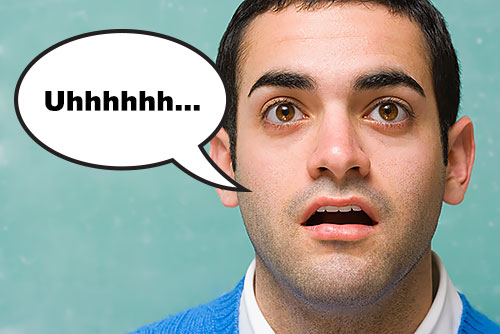 I’m sorry, but are you speaking English?
FINANCIAL MANAGEMENT
[Speaker Notes: Documentation]
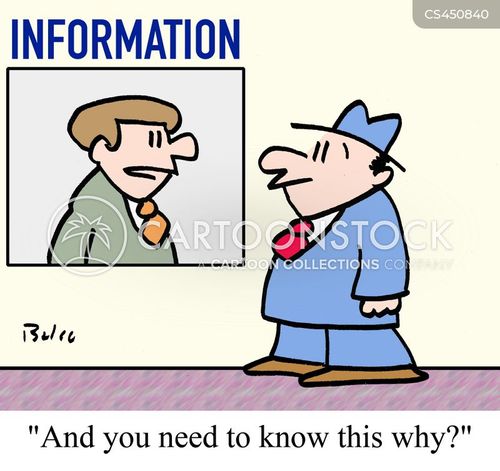 [Speaker Notes: Stay off the front page of newspaper
Stay out of jail
Not pay money back]
MONITORING PROCESS
SUBRECIPIENTAGREEMENT
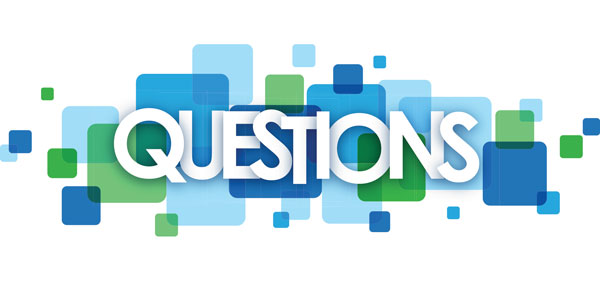 Peggy Calda
Peggy.calda@wvc-ut.gov
801-963-3280
West Valley City, UT